Um estudo analítico entre as visões de Qualidade na Engenharia de Produção
Hélio Bentzen
Pós Graduação
UFPE
Histórico
20’s administração científica com Taylor e Henry Ford 
Linhas de montagem  Carro Popular
Divisão de tarefas  controle da qualidade
Verificação 100%
30’s controle estatístico da qualidade (CPQ)
Especialistas do meio militar 
Amostragem  lotes  certeza estatística
50’s Deming entra no Japão e o conceito de controle de qualidade reforçado
60-70’s Feingbaund apresenta o conceito de qualidade total
Sentido mais amplo não somente de produção.
80’s surgimento das ISO
Montadoras de automóveis 
Não se fabricavam as peças!
90’s “boom” de certificações ISO
HOJE qualidade como estratégia
Foco nas relações humanas, inovação
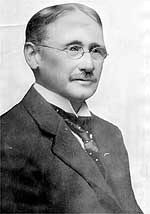 Frederick Winslow Taylor
Instruções sistemáticas e adequadas  produzir mais e melhor
Trabalhos necessitam de metodologia visando otimização
Trabalho executado sequencialmente e tempo pré-programados,  sem desperdício operacional
Supervisão funcional, todas as fases de um trabalho devem ser acompanhadas e verificado se as operações estão em conformidade com as instruções programadas
Instruções programadas devem, sistematicamente, ser transmitidas a todos os empregados
Ontem
Hoje
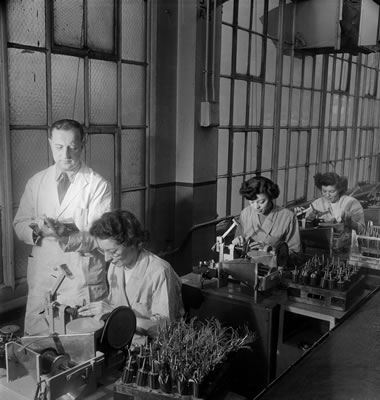 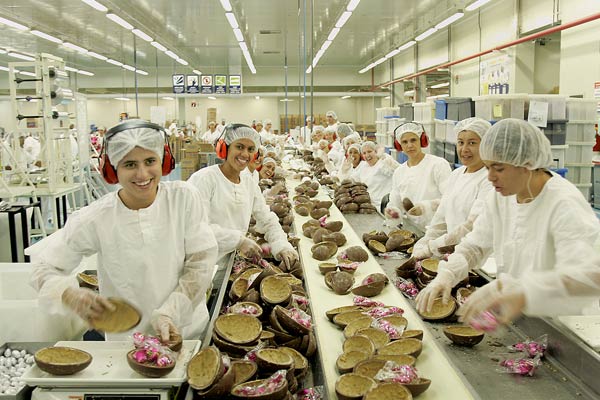 Linha de Produção
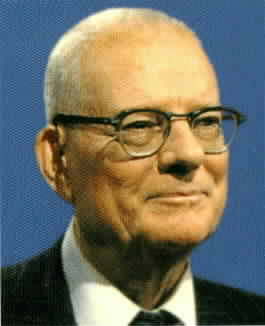 W. Edward Deming
Atenção dispensada por parte da gestão ao empregado
Qualidade objetiva necessidades dos usuários presentes e futuras
Implementações técnicas devem envolver a gestão
PDCA
W. Edward Deming
14 pontos
Estabelecer um propósito constante direcionado à melhoria de produtos e serviços
Criar nova filosofa onde falhas e negativismo não são aceitos, mas oportunidades de melhoria
Eliminar a dependência da inspeção em massa 	Qualidade = f(processo) ñ f(inspeção)
Eliminar a decisão de contrato com base no preço mais baixo, em alternativa a minimizar o custo total no ciclo de vida do produto
W. Edward Deming
14 pontos
Melhoria constante do processo produtivo, melhorando a qualidade e reduzindo custos
Treino e formar
Substituir a supervisão pela liderança em todos os níveis hierárquicos
Eliminar medo; criar um clima de confiança
Eliminar barreiras entre áreas
W. Edward Deming
14 pontos
Eliminar slogans
Eliminar gestão por objetivos e quotas de trabalho
Eliminar barreiras que ao orgulho pelo trabalho
Re-treinamento contínuo
Envolver todos os colaboradores no processo de transformação da organização
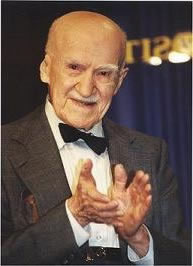 Joseph Juran
Qualidade em termos adequação de um produto à sua necessidade de utilização 
Custos de qualidade
Falhas internas (custos de produção defeituosa antes de chegar ao cliente)
Falhas externas (custos quando o cliente recebe o produto com defeito)
Forte influência pelo pensamento japonês, assim como Deming
Joseph Juran
Trilogia
Planejamento da Qualidade
Produtos que atendam as necessidades do cliente
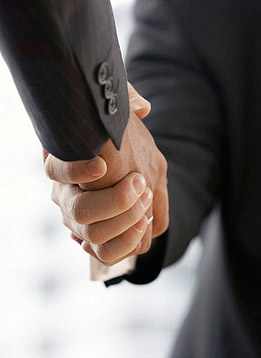 Joseph Juran
Trilogia
Controle da Qualidade: 
Implementa métricas/indicadores
medir desempenho
Ações..
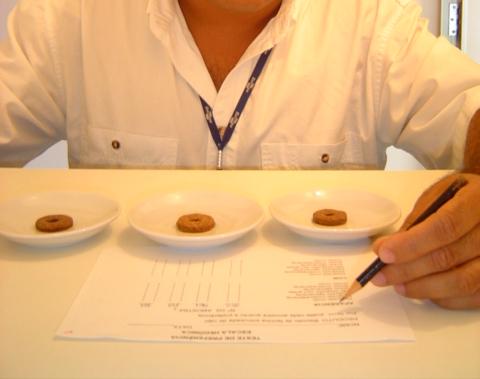 Joseph Juran
Trilogia
Aperfeiçoamento da Qualidade: 
Mostrar as necessidades
Identificar as melhorias
Treinar, motivar
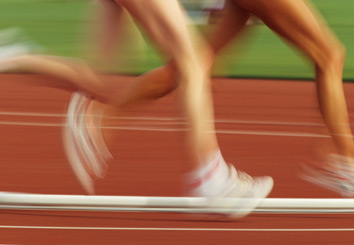 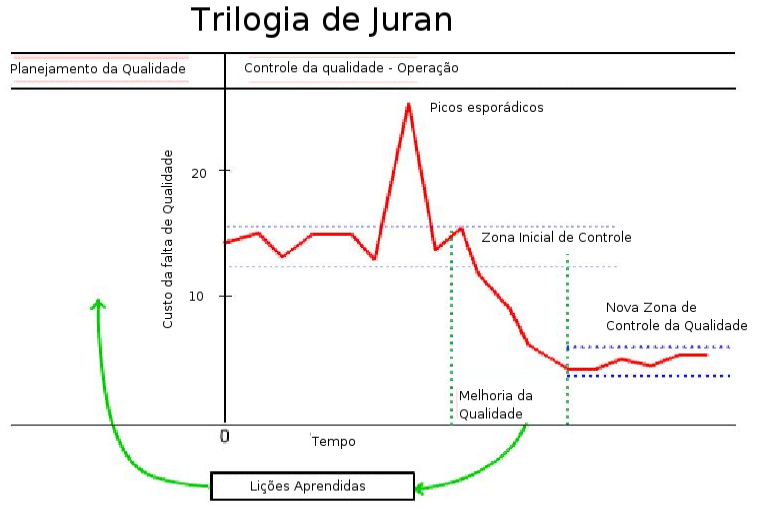 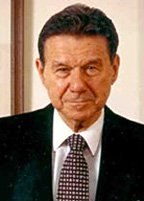 Armand Feigenbaum
Controle de Qualidade Total (TQC)
A qualidade quem estabelece são os clientes e não os profissionais de engenharia, marketing ou a alta administração.

A qualidade de um produto ou serviço pode ser definida como um conjunto total das características de marketing, engenharia, fabricação e manutenção que satisfazem as expectativas dos clientes
Armand Feigenbaum
Programas de qualidade não devem ser aplicados como uma nova "moda", ou uma nova tentativa da alta gerência. 
Para uma efetiva qualidade é fundamental se ter o compromisso organizacional
Melhoria da comunicação entre departamentos funcionais
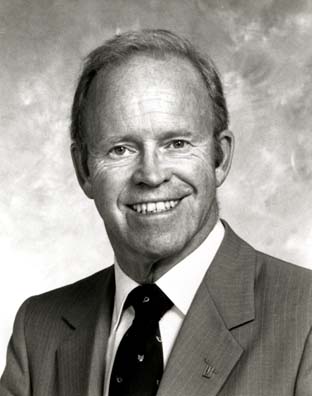 Philip Crosby
“A qualidade é grátis” 
“Fazer bem à primeira”
Filosofia de “zero defeitos” (pressupõe que a empresa não parte do princípio de que vai haver erros de fabrico)
Philip Crosby
Qualidade é conformidade aos requisitos (semelhante a Deming)
O sistema de qualidade é preventivo
O standard de desempenho é o zero defeito
Comunicação fluída e sem barreiras garante solução rápida de problemas
A medição de qualidade é o preço da não conformidade
Philip Crosby
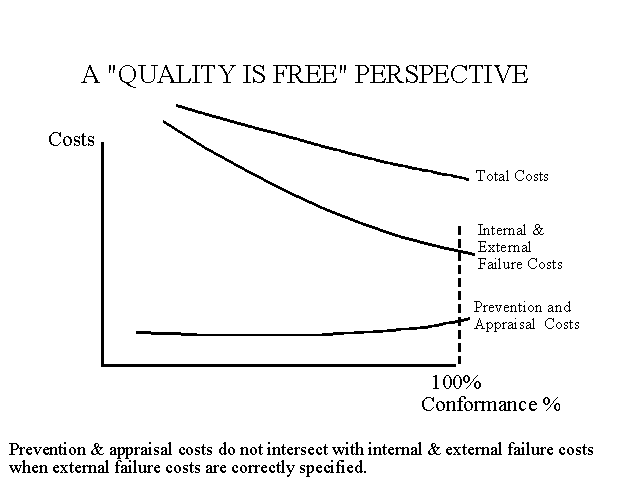 Philip Crosby
Desvantagens
Publicidade excessiva que leva a saturação
Colaboração artificial
Participação induzida
Empenho baseado em recompensa
Incentivo “massacrante”
Fazer o que é pedido = pensar, agir
Deming vs Taylor
Deming vs Taylor
Deming vs Taylor
Visões de Qualidade
Taylor
Administração científica / Instruções
Deming
	Necessidade atuais e futuras / Ferramentas e controle de processo
Juran
	Adequação ao uso
	Planeja  Controla  Aperfeiçoa (trilogia)
Feigenbaum
	CQT
Satisfação do cliente
Crosby
	Educação Mudar Cultura  Motivar  Solucionar 	Problemas  Reconhecimento
“O maior problema do mundo poderia ter sido resolvido quando era pequeno.”
Witteu Bynner